Magnetic Fields During Gravitational Experiments with Antihydrogen
Adam Powell
WNPPC
18th February  2023
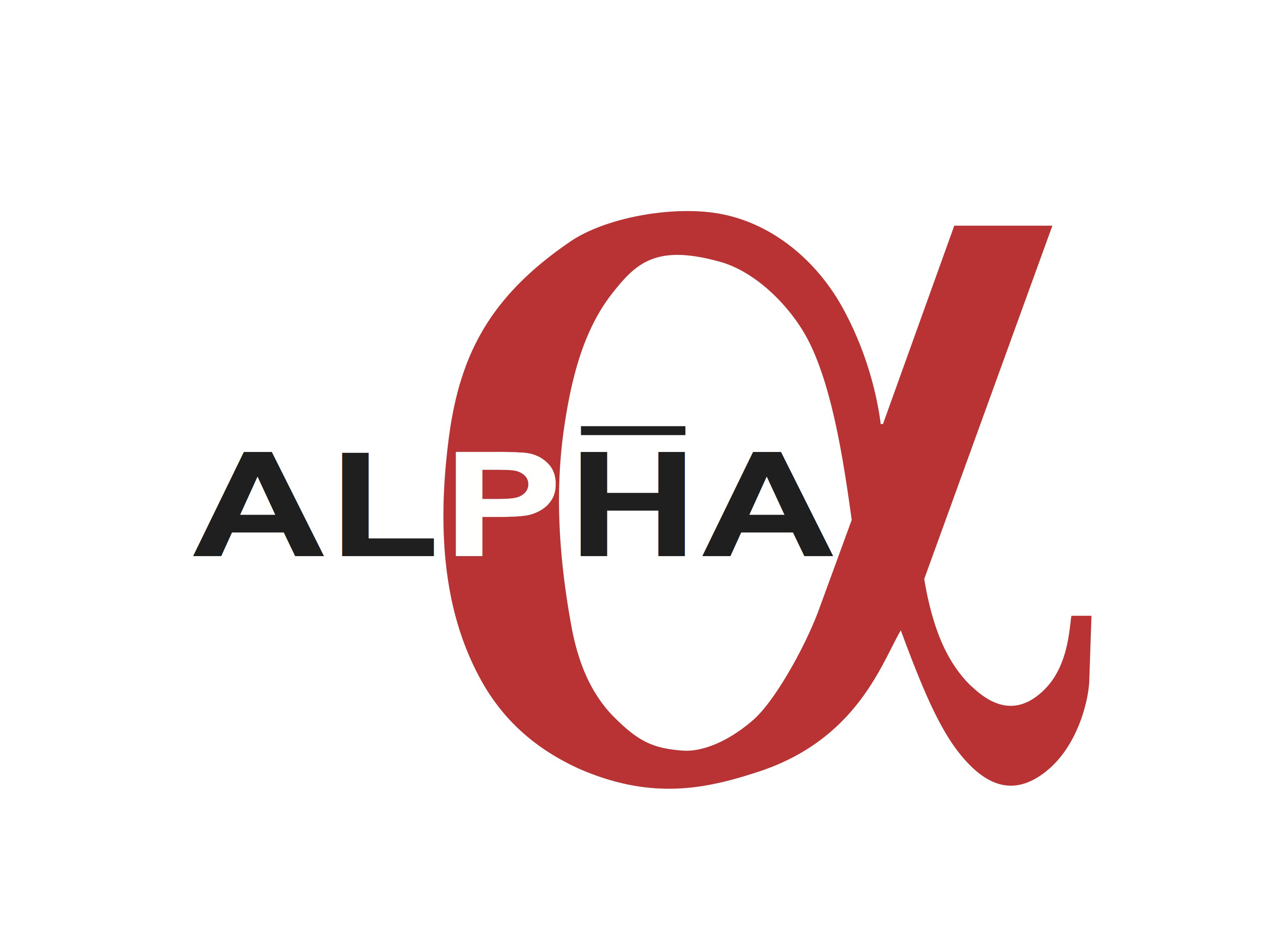 Why study antihydrogen?
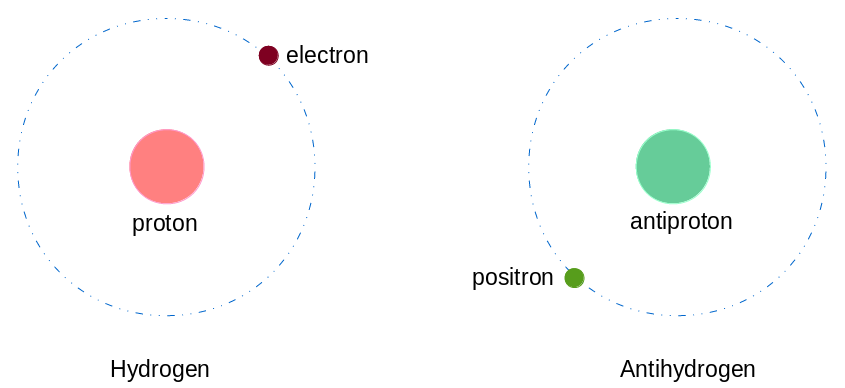 Hydrogen has been studied extensively through history, comparing to antihydrogen can test fundamental symmetries

Neutral so allows a test Weak-Equivalence-Principle in free fall experiments -> ALPHAg
2
Antihydrogen Laser Physics Apparatus (ALPHA)
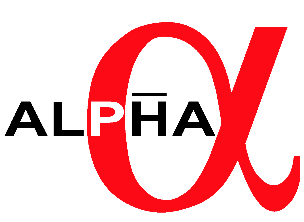 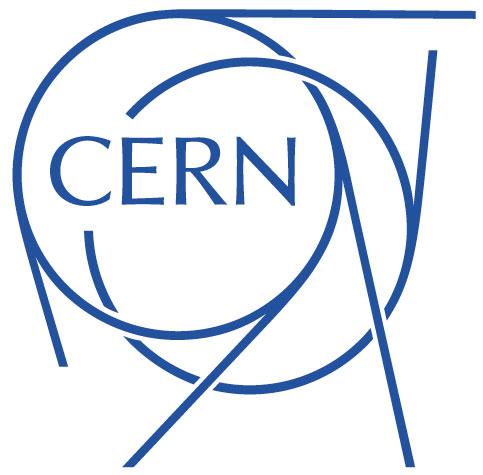 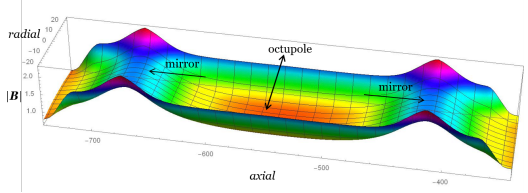 Quick recap on talks from
Chukman, Pooja, and Gareth
3
Cartoon schematic to guide us
DOWN
UP
4
Assuming gravity acts the same on matter and antimatter
5
Assuming gravity acts the same on matter and antimatter
6
Using cyclotron frequency for magnetometry
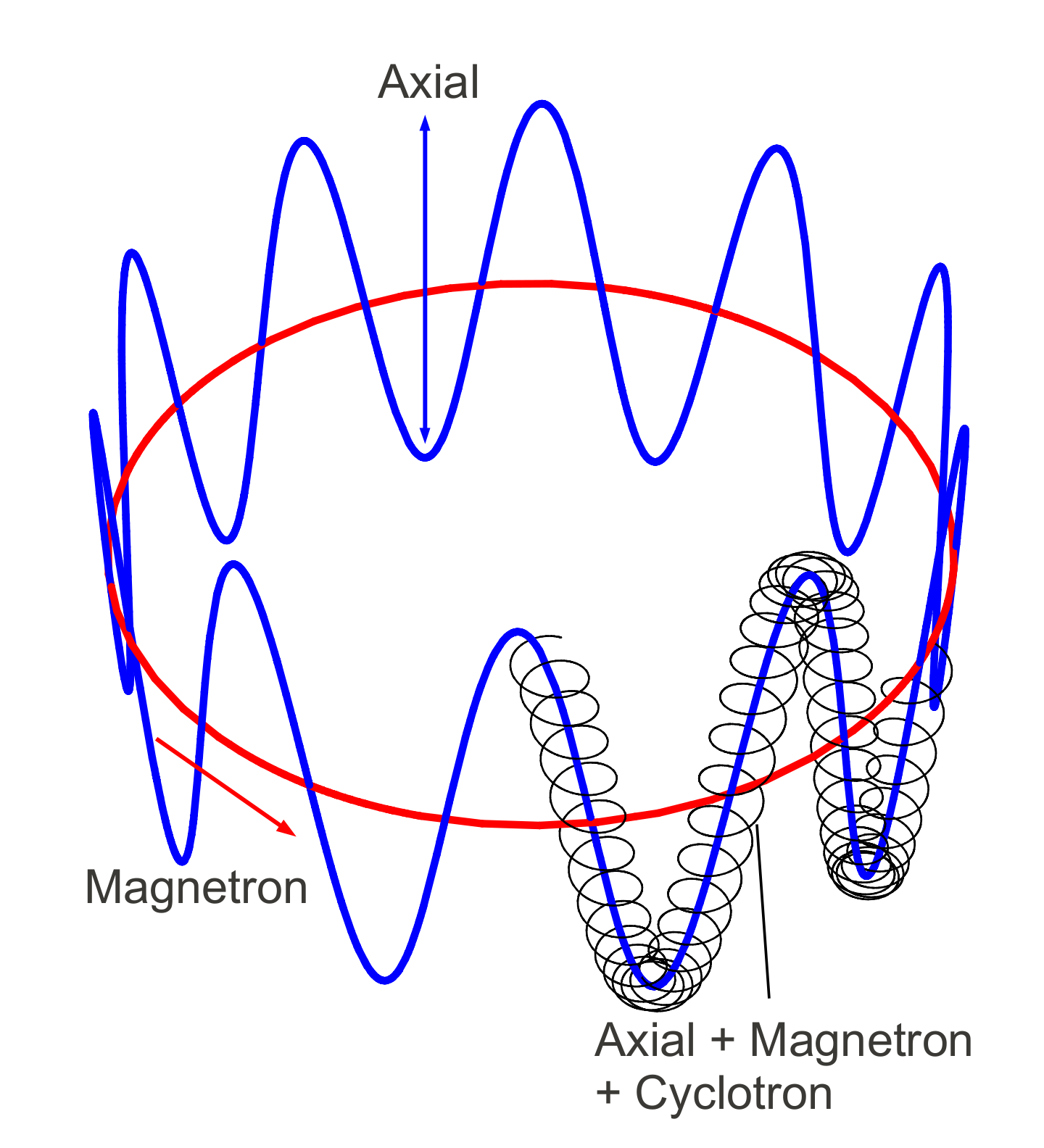 But…the cyclotron motion isn’t all 
that happens in a Penning trap
Image credit: T.Friesen
7
What is Electron cyclotron resonance magnetometry?
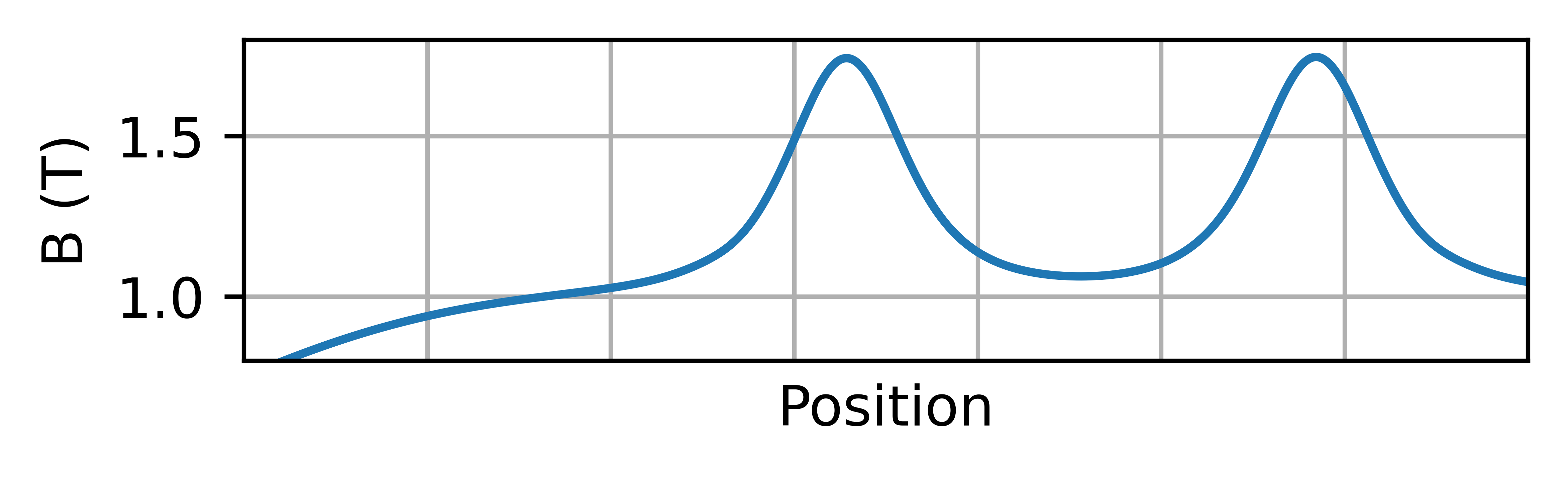 8
Get an electron plasma
e-
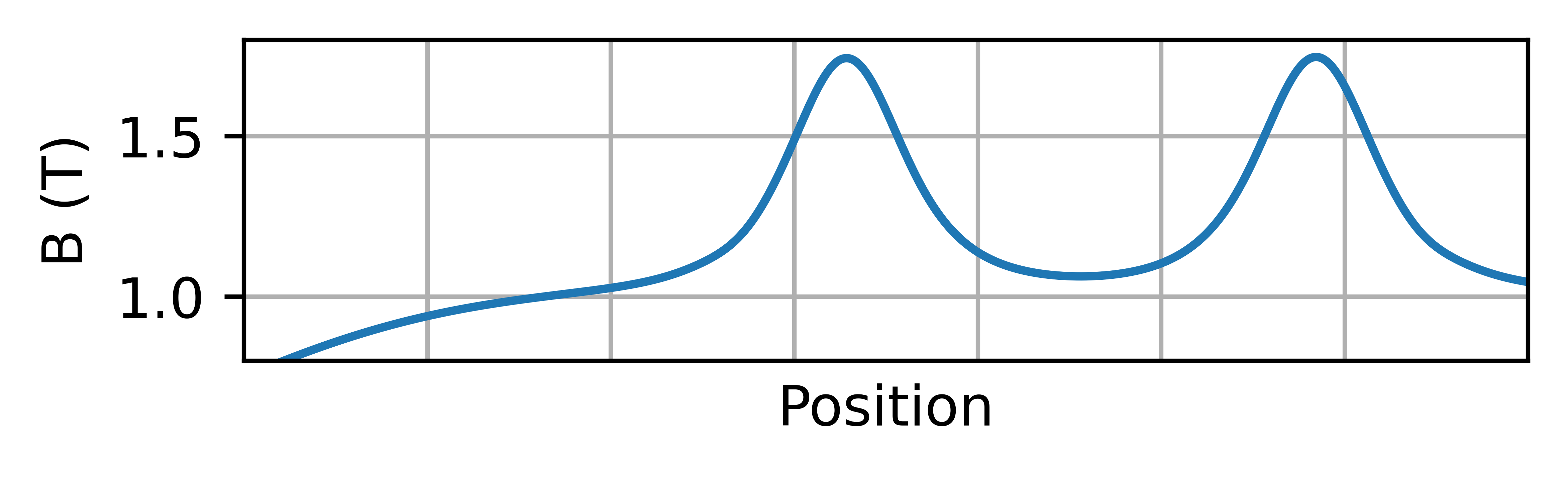 9
Remove a small “scoop” of electrons
e-
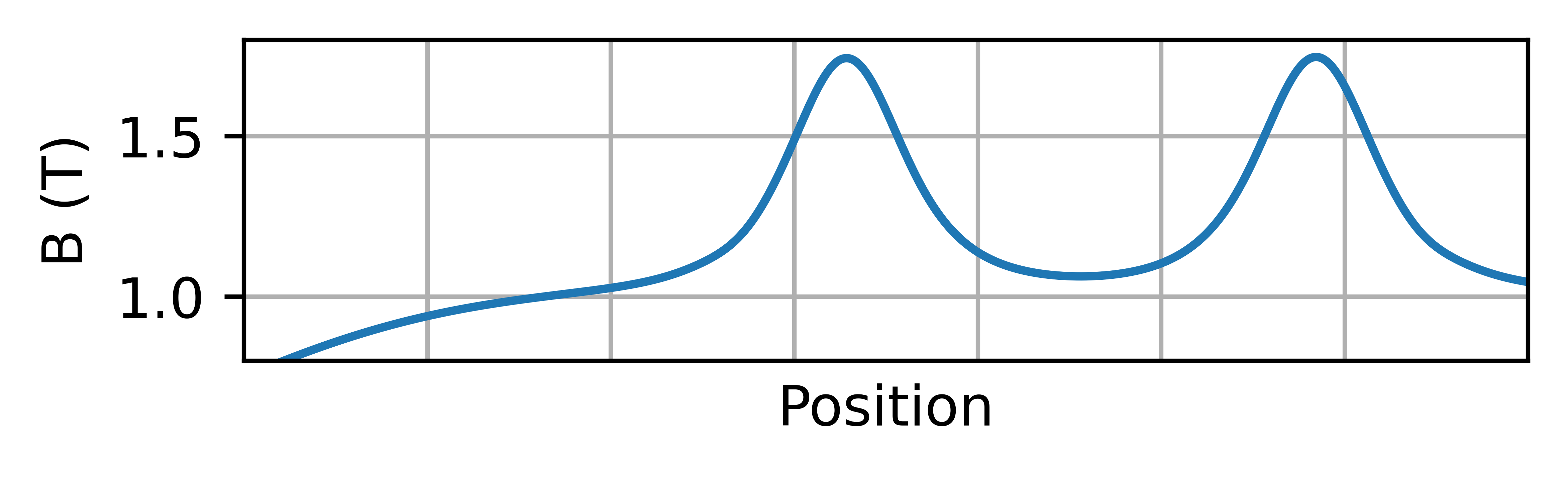 10
And another
e-
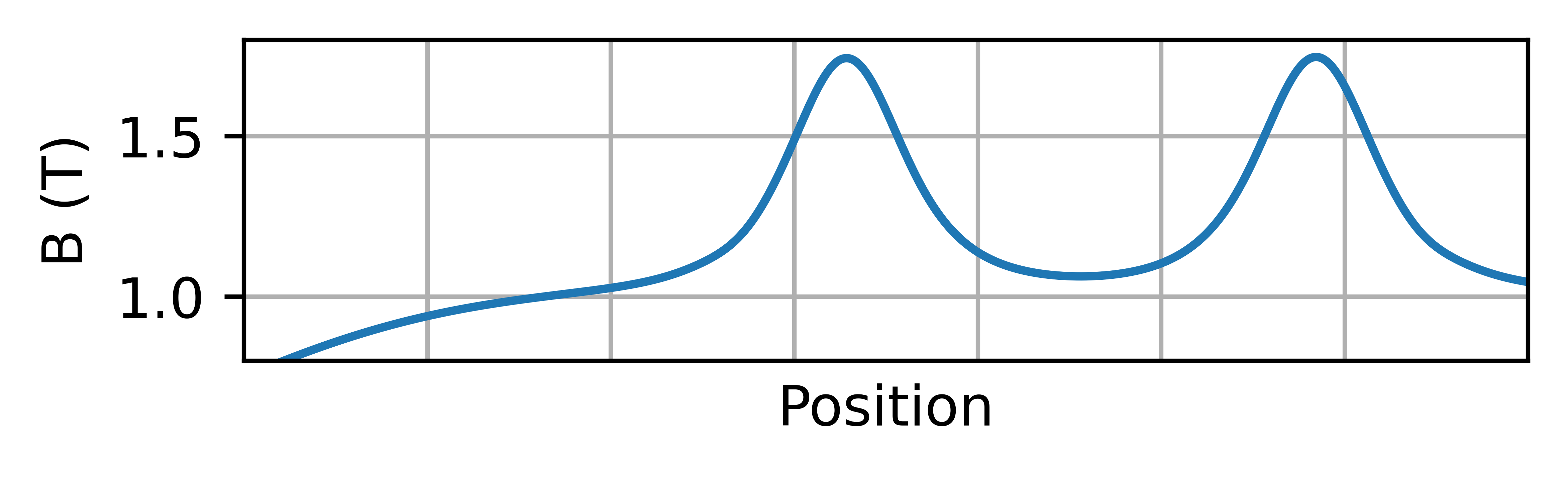 11
Move to target location
e-
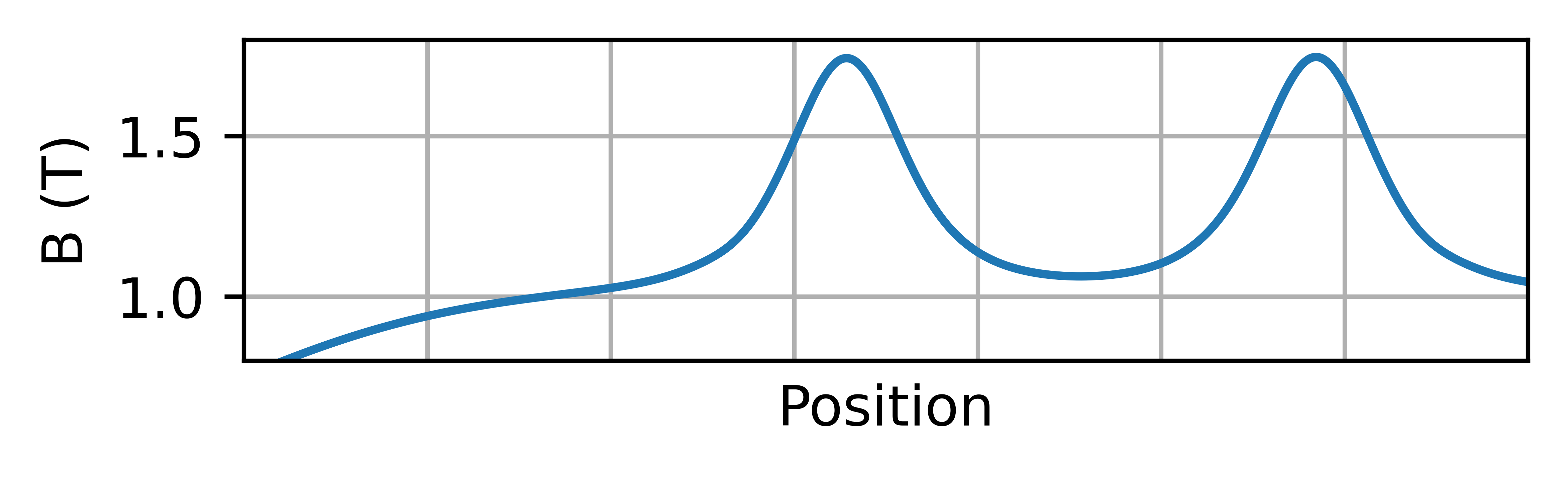 12
Irradiate with a microwave pulse
e-
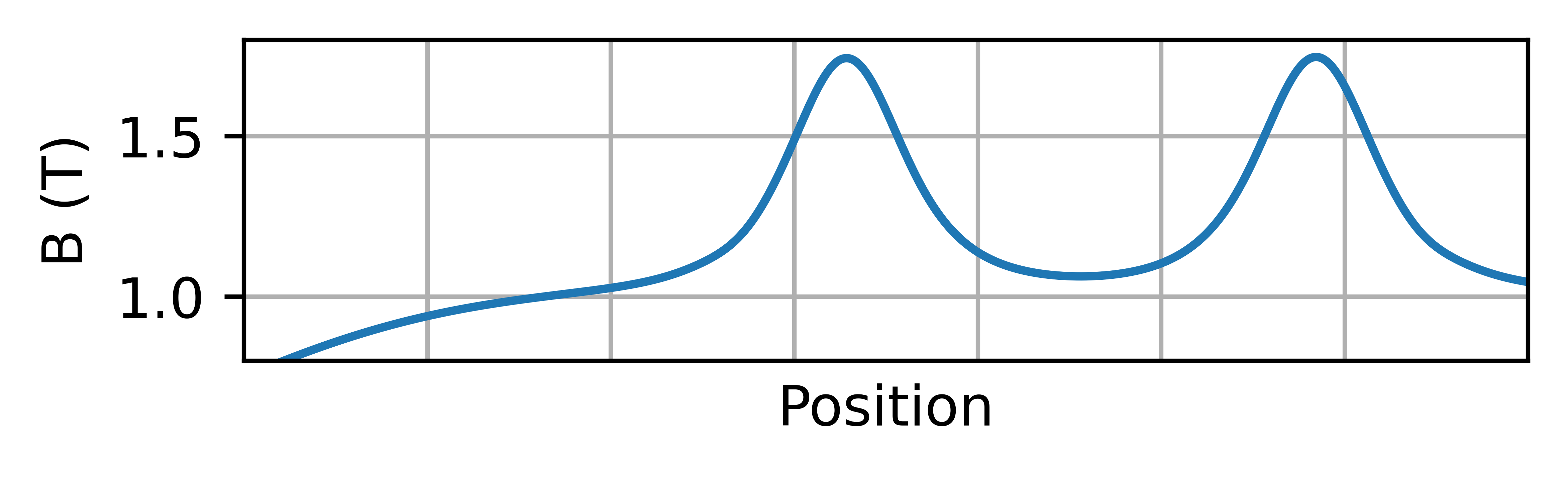 13
Measure temperature of electron “scoops”
e-
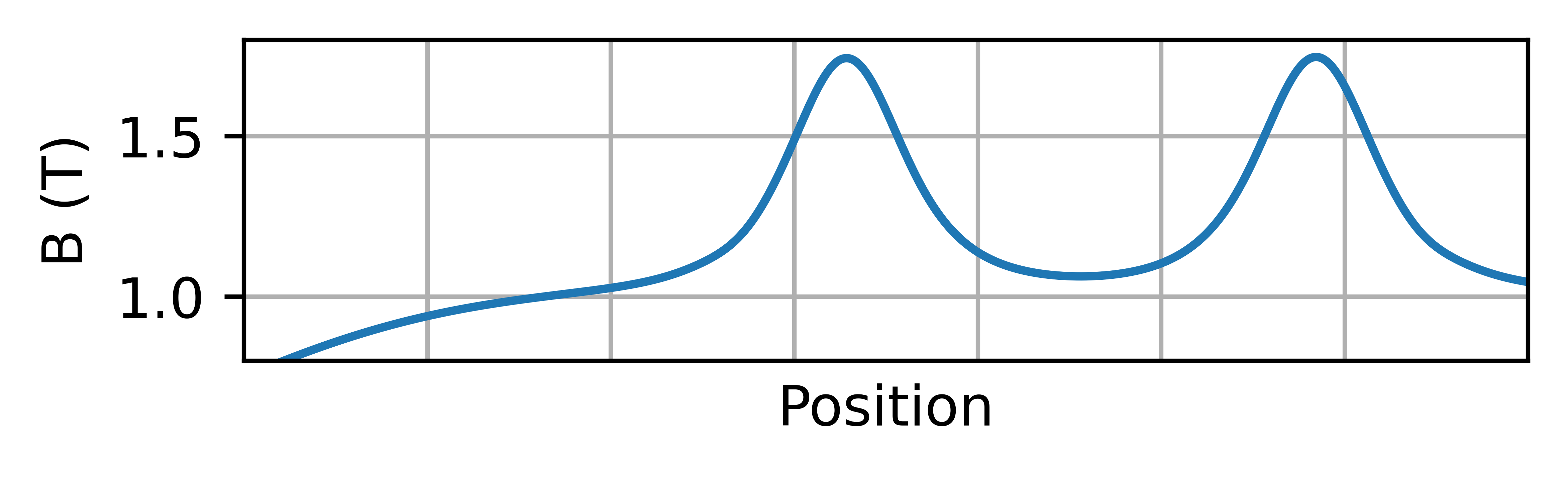 Electron Cyclotron Resonance (ECR) Magnetometry with a Plasma Reservoir 
E. D. Hunter, A. Christensen,  J. Fajans , T. Friesen, E. Kur, and J. S. Wurtele (2019)
14
An example of ECR spectra
15
How do you understand the magnetic environment?
What is the background field?

How does the field respond to applied current for each magnet?

Where is the maxima of each magnet?

Are there any uncontrolled fields?
Key point: We are always interested in the differences bottom/top
16
Field mapping the background magnet
17
17
17
17
Calibrating magnetic field to current applied
18
Mapping out the on axis maxima of a solenoid
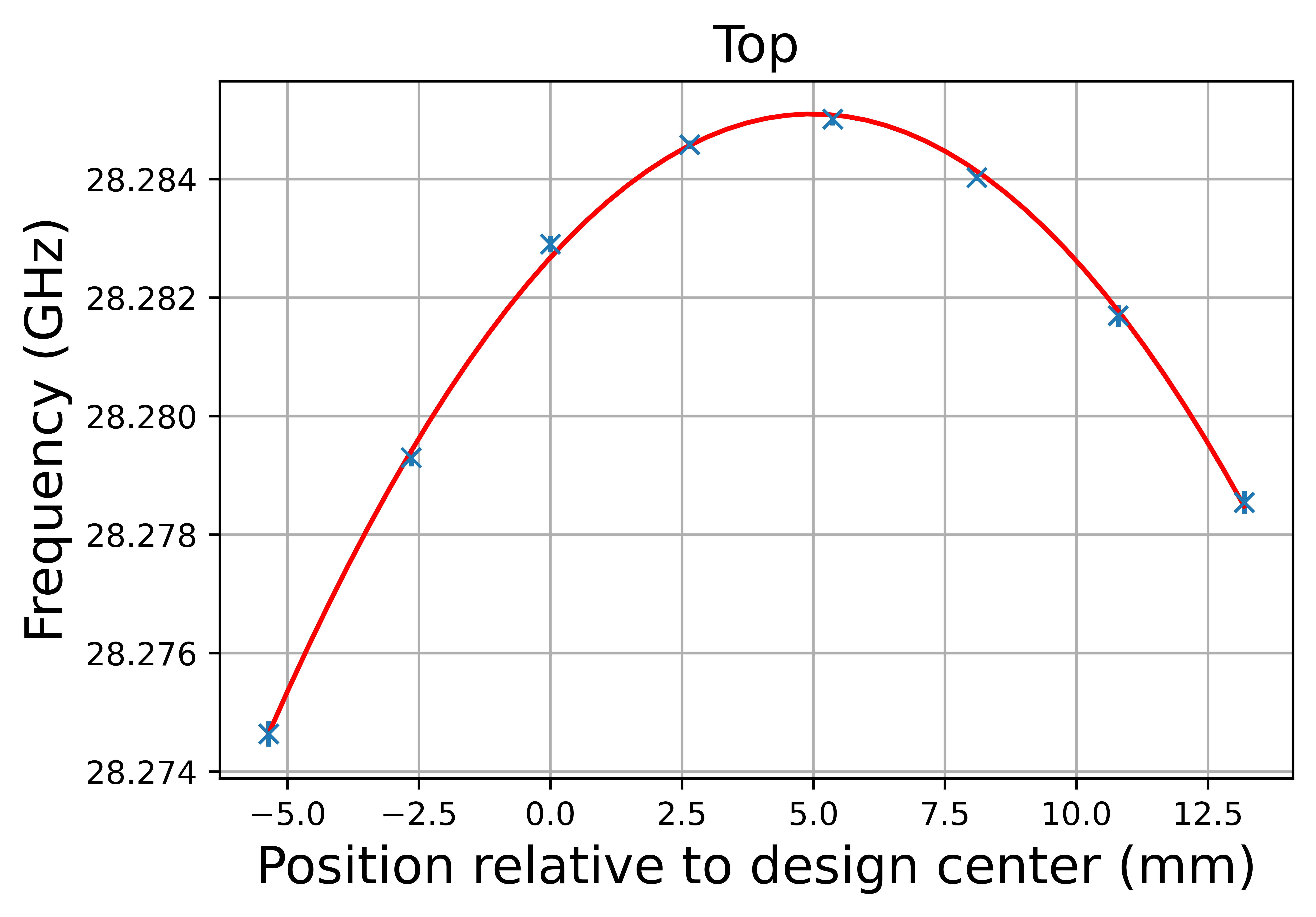 19
Measure decaying induced fields
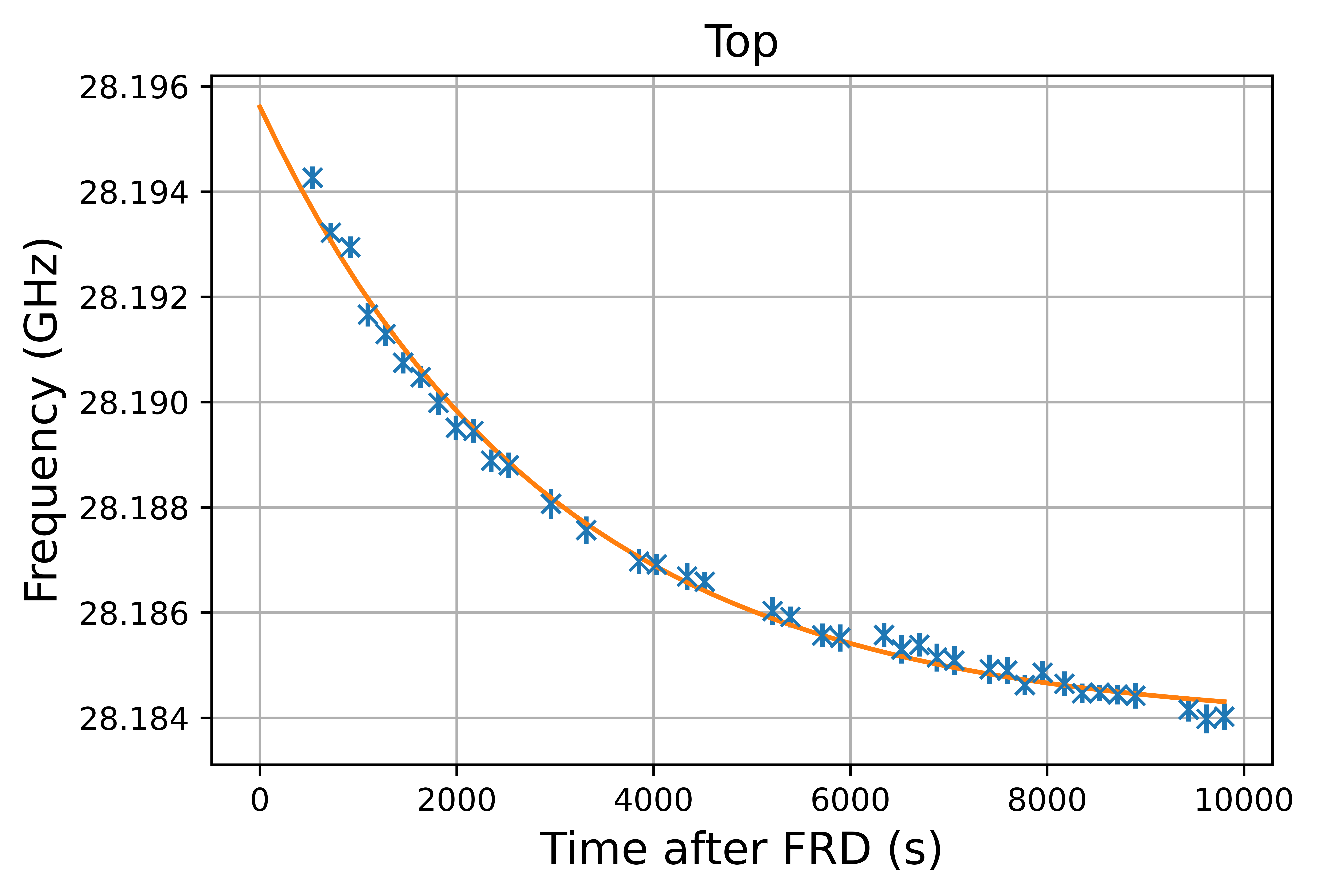 20
20
20
Summary
Antihydrogen properties are a powerful test of fundamental theories
ALPHA requires precise magnetic field measurement
In situ magnetometry technique has been developed in ALPHA to reach required precision
We have show precision measurements in:
High fields
High field gradients
Mapping along an axis
Changing fields over time
We are in a great position for an ALPHAg measurement!
21
Thank you to:
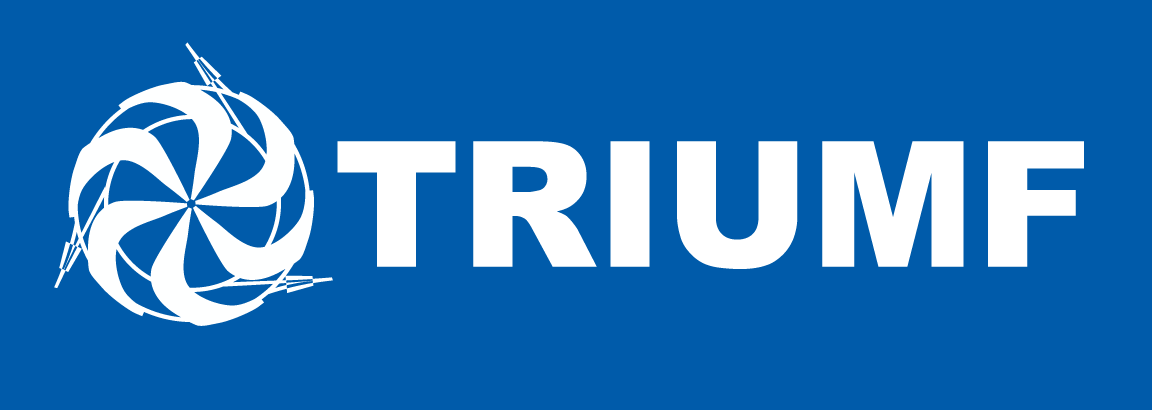 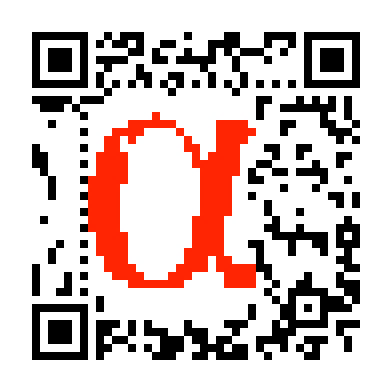 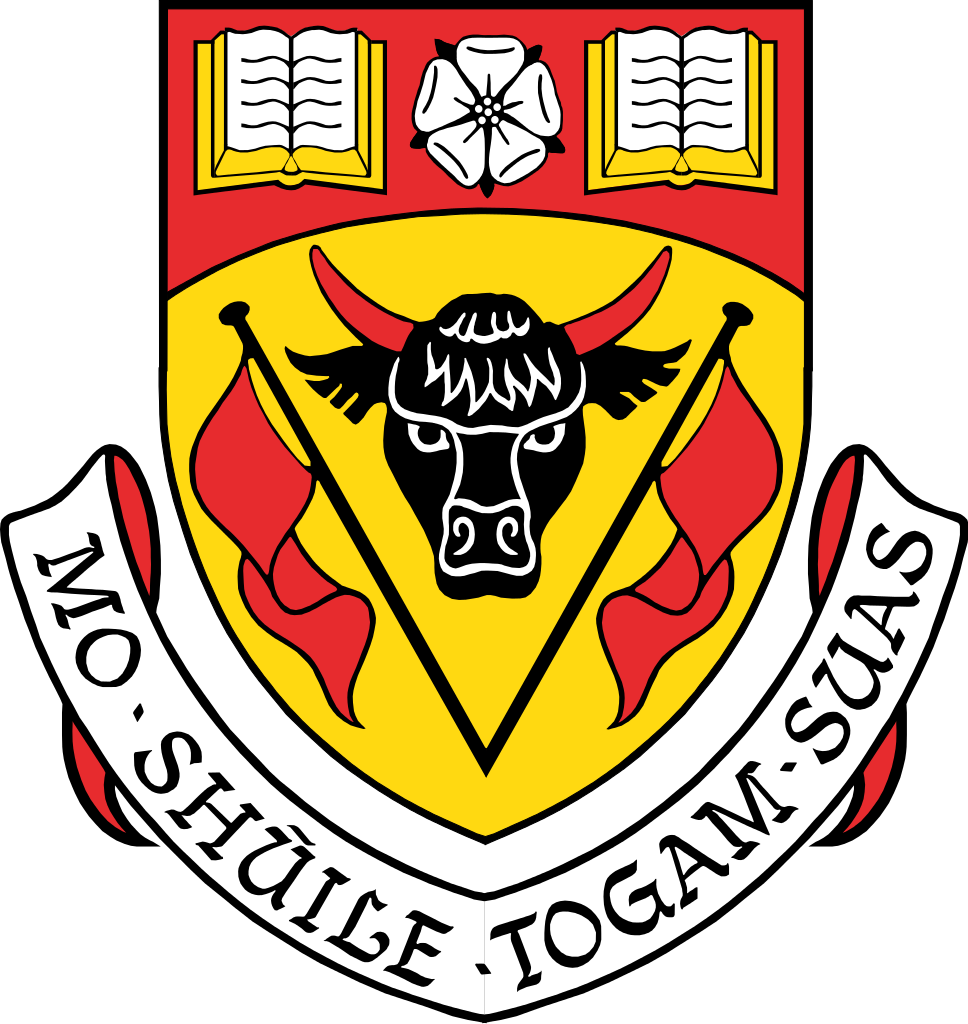 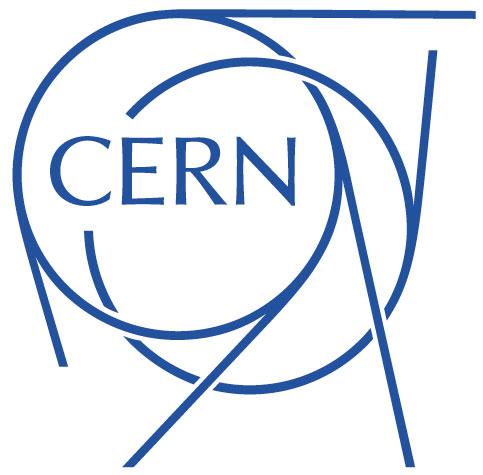 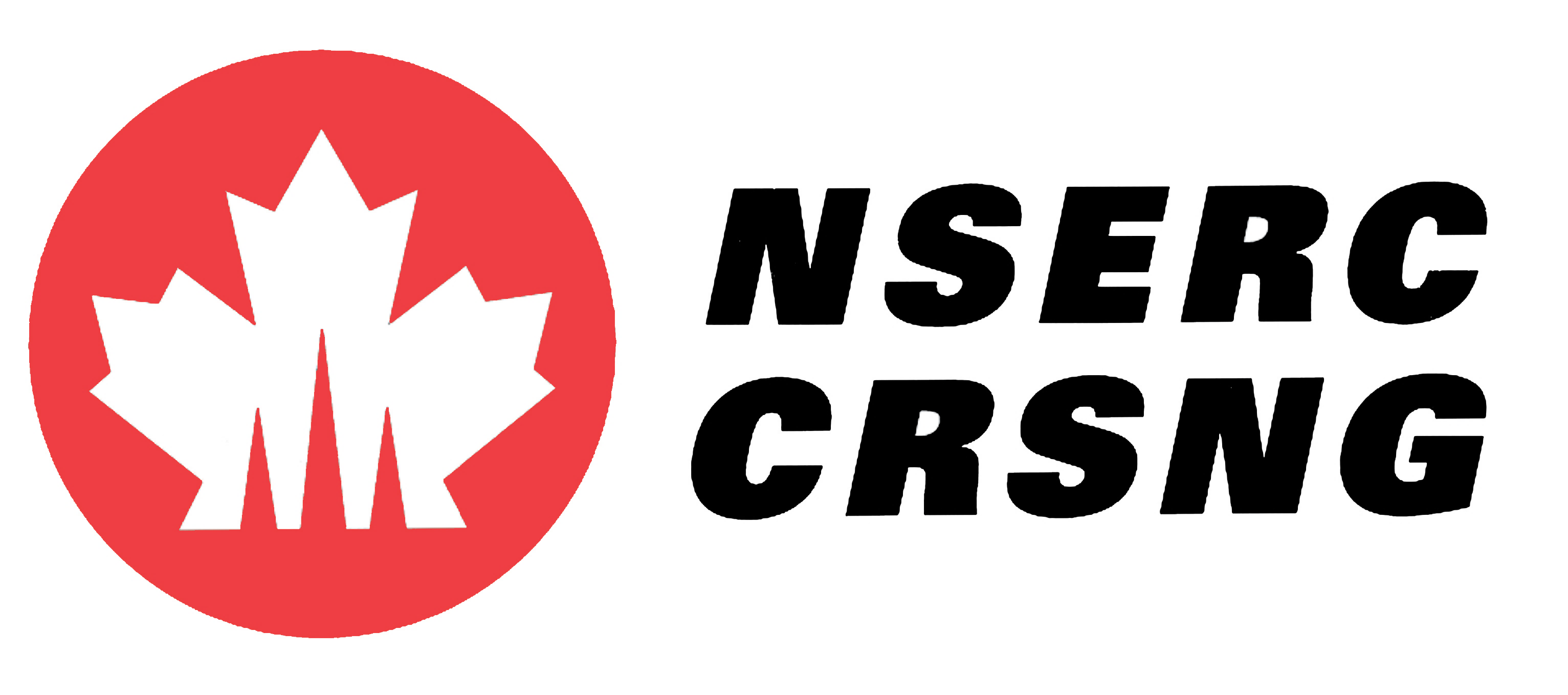 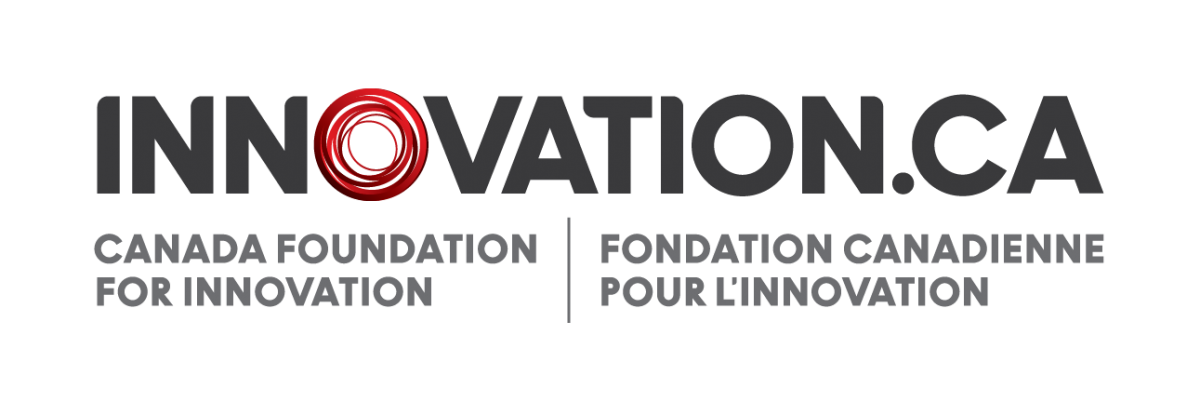 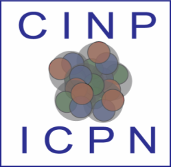 22
Significant improvements to ECR capabilities
23